Promote HIGH-QUALITY, 
pertinent and timely EDUCATION 
as a key element to enhance the competiveness, 
good values and attitudes 
and the development of our country
GOOD VALUES AND ATTITUDES
Creativiteit + innovativiteit =

 				Productiviteit          
                  (PERFORMING)
Maar als ik niet creatief ben 
kan ik niet innovatief zijn en 
ben ik onvoldoende productief
CREATIVITEIT 
   (inspiratie motivatie prestatie)

   Moet of kan ik toch ook LEREN ?
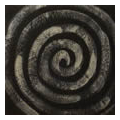 Ik moet beide hersenhelften steeds blijven ontwikkelen om 
Creatief, Innovatief en Productief 
te zijn
anders lukt het niet…..
                          of 
presteer ik steeds onvoldoende
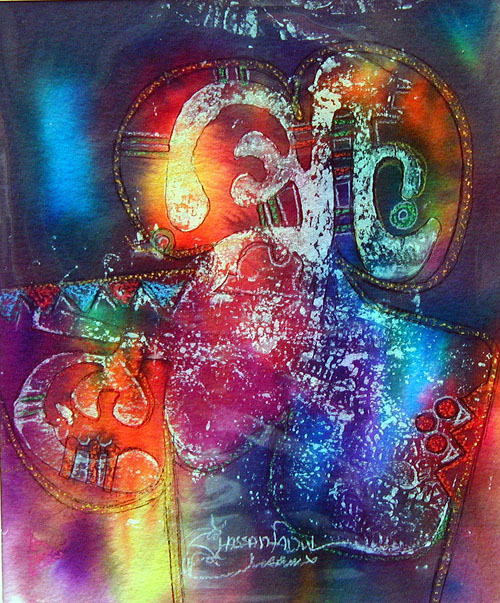 MUZIEK 
    is het BESTE MIDDEL is om   
            (affectief) GEDRAG 
              te BEINVLOEDEN
KUNST -Performing & Visual Arts 
(podium- & beeldendekunst) 
is De enige geestelijke voeding 
voor de mens. 
. 

                                                                        ‘a no mi wan tak’ so’
ONZE TROTS:

Staatsolie
Grasalco N.V.
Surinaamsche & Hankrinbank Bank
S.L.M…….
VANDAAG is 
7 februari 2018
Nieuw Staatsbedrijf 2018
S.N.P.A.C
(Suriname National Performing Arts Company)
Het ontwikkelen en produceren van 
		     (podium) kunstproducten
 
                     SURINAME 
                    Ala Kondre  
             PERFORMING ARTS
EDUCATION   &   PRODUCTION
7 FEBRUARI  2018
KUNST ONDERWIJS OP ALLE NIVEAU’s op het rooster

NATIONAAL PERFORMING ARTS CENTRE

AUTEURSRECHTEN & -PLICHTEN na te leven

Meer 60% EIGEN MUZIEK & KUNST in alle media
WIST U DAT……
Landen die hoog scoren 
op het gebied van 
creativiteit, innovatie en productiviteit,  
een SERIEUZE KUNST SECTOR hebben
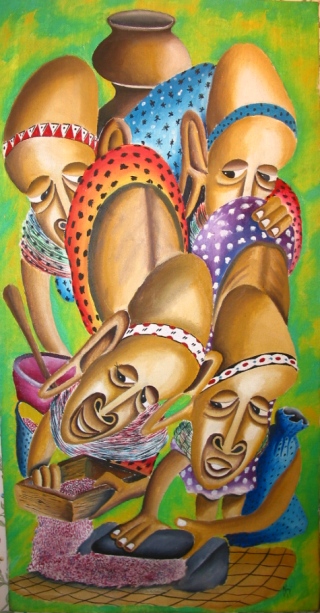 WAAROM ?
Verschillende wetenschappelijke onderzoekingen hebben uitgewezen dat 

Het beste middel om 
affectiefgedrag positief te beïnvloeden is 
(MUZIEK) KUNST ONDERWIJS,
EDUCATIE IN DE PERFORMING & 
VISUAL ARTS
Je blijft creëren
je bedenkt nieuwe dingen 
   je bent actief, je produceert
je streeft naar het beste in jezelf
en je deelt dat met anderen
VERGEET NIET…………

         JE MOET (KUNT) HET LEREN
            anders zul je matig blijven  
                        PRESTEREN
GRANTANGI